Ošetrovanie výsevov
Podmienky pre rast
Výsevy potrebujú na klíčenie a vzchádzanie optimálne rastové podmienky: svetlo, rovnomernú vlhkosť, určitú teplotu. 
Tieto vegetačné činitele zabezpečujeme najmä náročným rastlinám, ktoré sejeme v skleníku alebo v parenisku.
Teplota
Skleníky vykurujeme na určitú požadovanú teplotu. 
Teplotu a vlhkosť vzduchu v parenisku zabezpečujeme zakladaním pareniska hnojom, vetraním cez deň a prikrývaním rohožami na noc.
Pri slnečnom počasí musíme výsevy zatieniť, pretože mladé rastliny sa ľahko popália.
Zavlažovanie
Zavlažovanie výsevov sa musí robiť opatrne, jemným rosením, pri niektorých rastlinách aj podmokom - výsevy begónií. 
Rastliny, ktoré pri vrchnom zavlažovaní napádajú hubové choroby, zavlažujeme tak, že misky nakrátko namočíme vo vlažnej vode.
Označenie
Pri výsevoch musíme pri všetkých prácach dbať na označenie druhov a kultivarov.
Robíme to pomocou menoviek s dátumom sejby.
Ošetrovanie výsadieb
Ošetrenie výsadieb sa zhoduje s ošetrením výsevov v tom, že zabezpečujeme pravidelné zavlažovanie. 
Pri niektorých rastlinách musíme zavlažovať počas celého vegetačného obdobia plodovú zeleninu, iné stačí zavlažovať len v určitých obdobiach (hlúbové zeleniny v prvej tretine vegetácie).
Likvidácia burín
Priebežne zabezpečujeme kyprenie pôdy plečkovaním alebo okopávaním, čím zároveň likvidujeme klíčiacu burinu. 
Pri ošetrení porastov herbicídmi musí pôda zostať 3—4 týždne nenakyprená.
Hnojenie
Vysadeným rastlinám je potrebné dopĺňať živiny prihnojovaním.
Kontrolná otázka
Ako často zavlažujeme plodovú zeleninu a hlúbovú zeleninu?
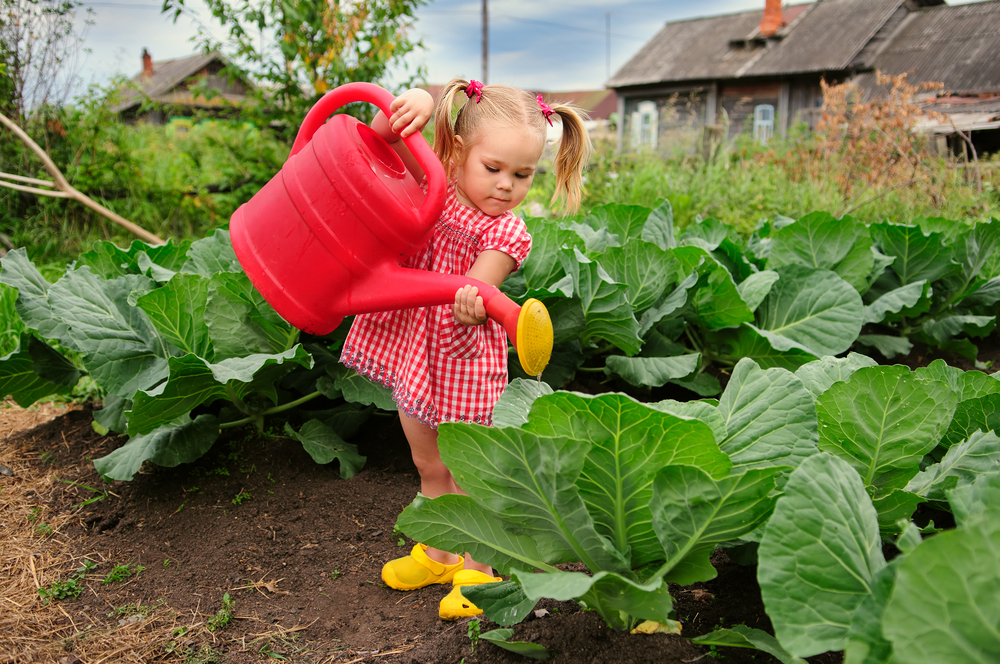